Bài 
23
BÓP NÁT QUẢ CAM
TUẦN 31
TIẾT 3.  VIẾT
Yêu cầu cần đạt
- Biết viết chữ hoa Q (kiểu 2): cỡ chữ vừa và nhỏ.
- Viết câu ứng dụng “Trần Quốc Toản là người anh hùng nhỏ tuổi.” theo cỡ chữ nhỏ, chữ viết đúng mẫu, đều nét và nối chữ đúng quy định.
Tiết 3.
Viết chữ hoa:
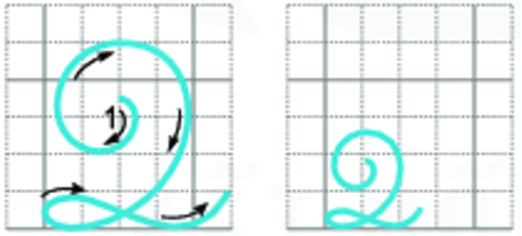 VIẾT
2. Viết ứng dụng: Trần Quốc Toản là người anh hùng nhỏ tuổi.
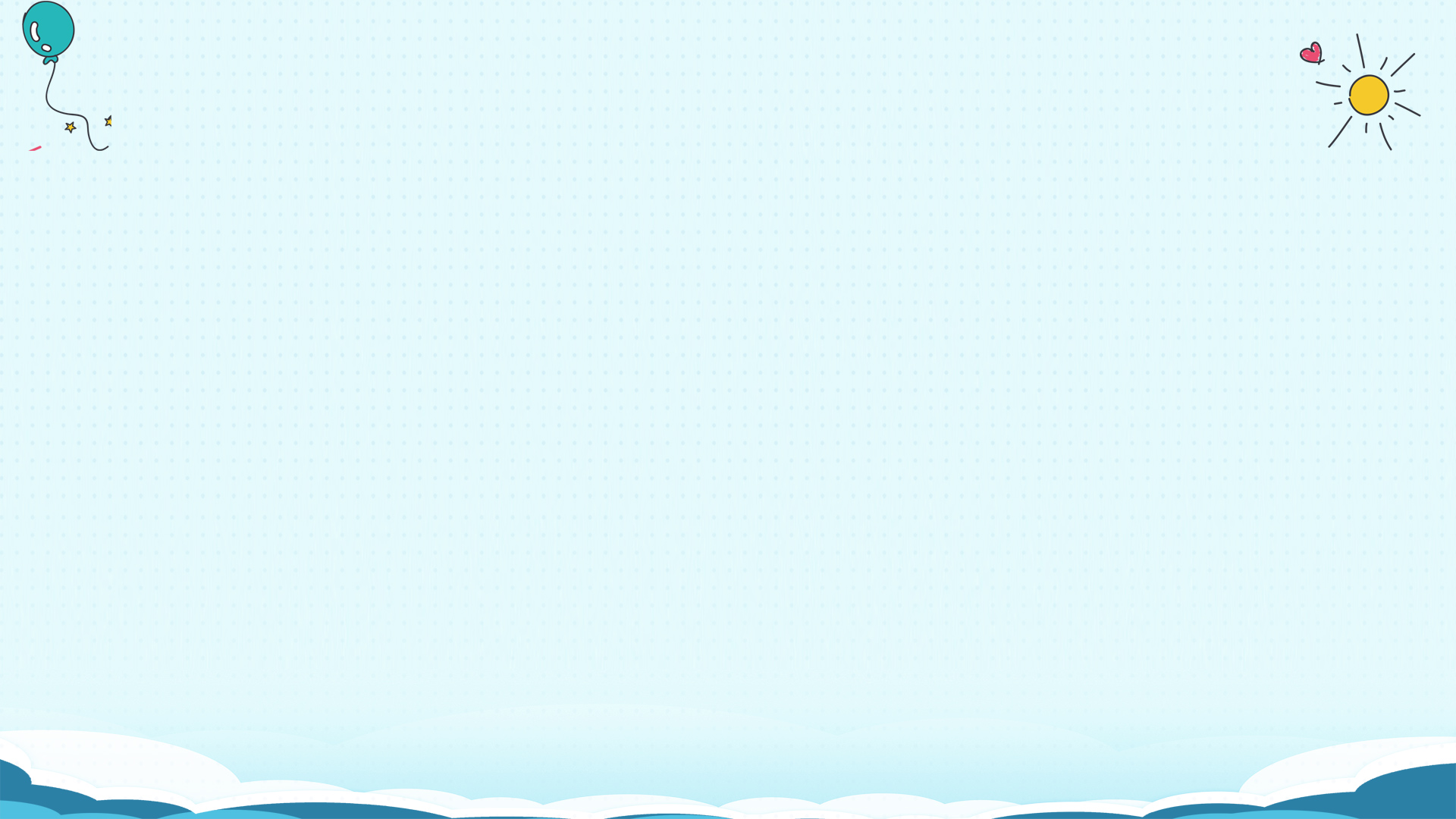 Hướng dẫn viết chữ hoa N
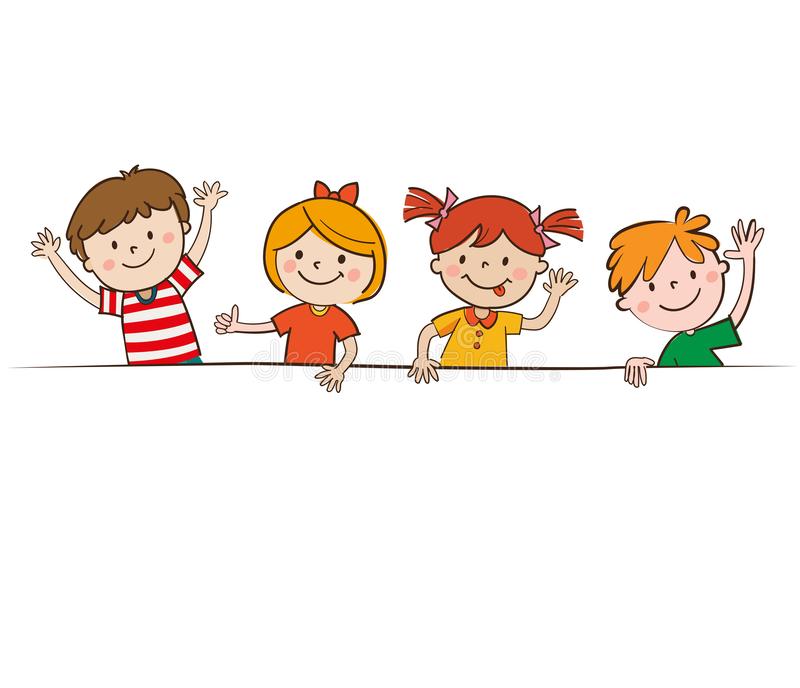 Chữ hoa Z gồm 1 nét
6
Đặt bút trên giữa đường kẻ 4 và đường kẻ 5, viết nét cong trên (nhỏ) đến đường kẻ 6, viết tiếp nét cong phải (to), xuống tới đường kẻ 1 thì lượn vòng trở lại viết nét lượn ngang từ trái sang phải (cắt ngang nét cong phải), tạo vòng xoắn nhỏ ở chân chữ, dừng bút ở đường kẻ 2.
Z
5
4
3
2
Đường
kẻ đậm
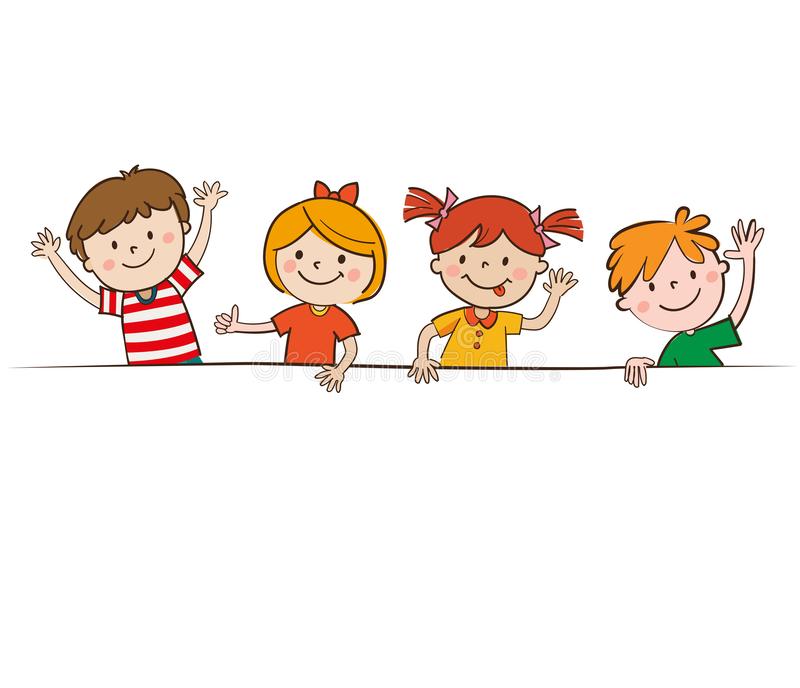 Câu ứng dụng
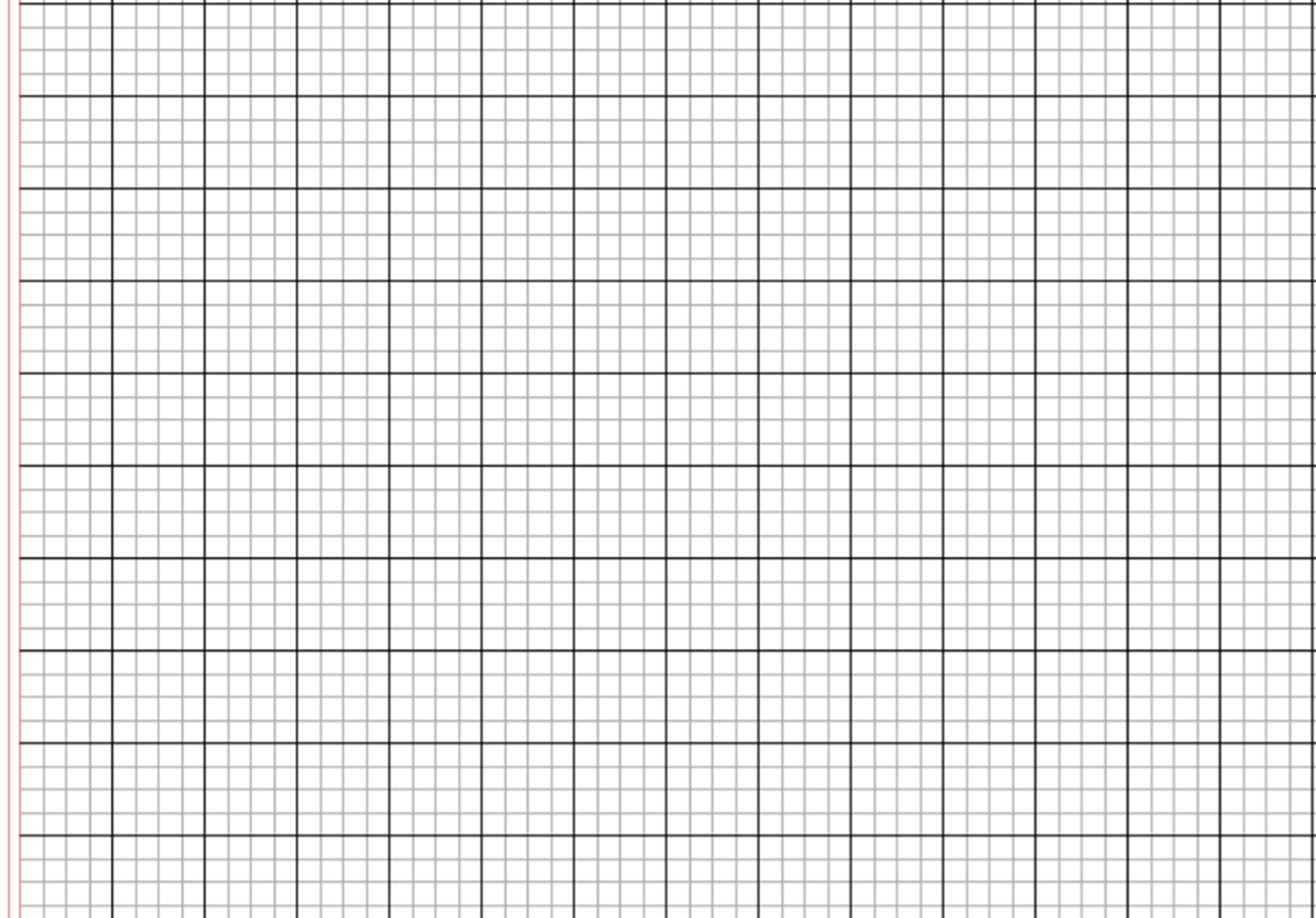 Tǟần ZuǬ Toản là wgưƟ aζ hùng ηỏ ǇuĔ.
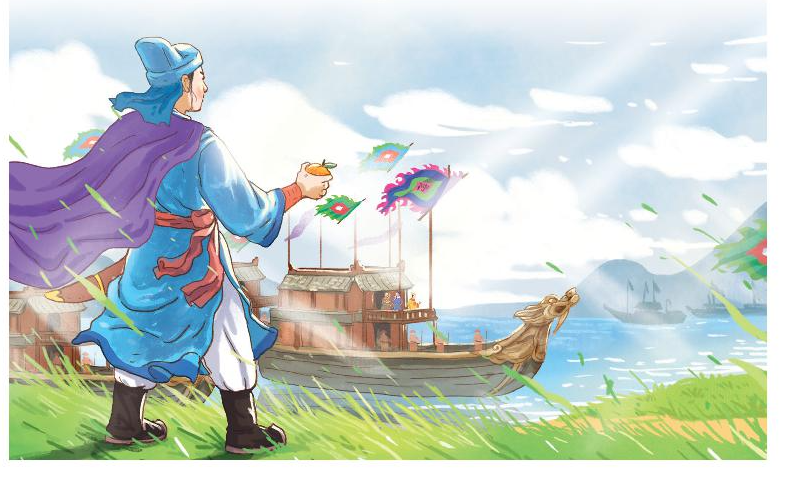 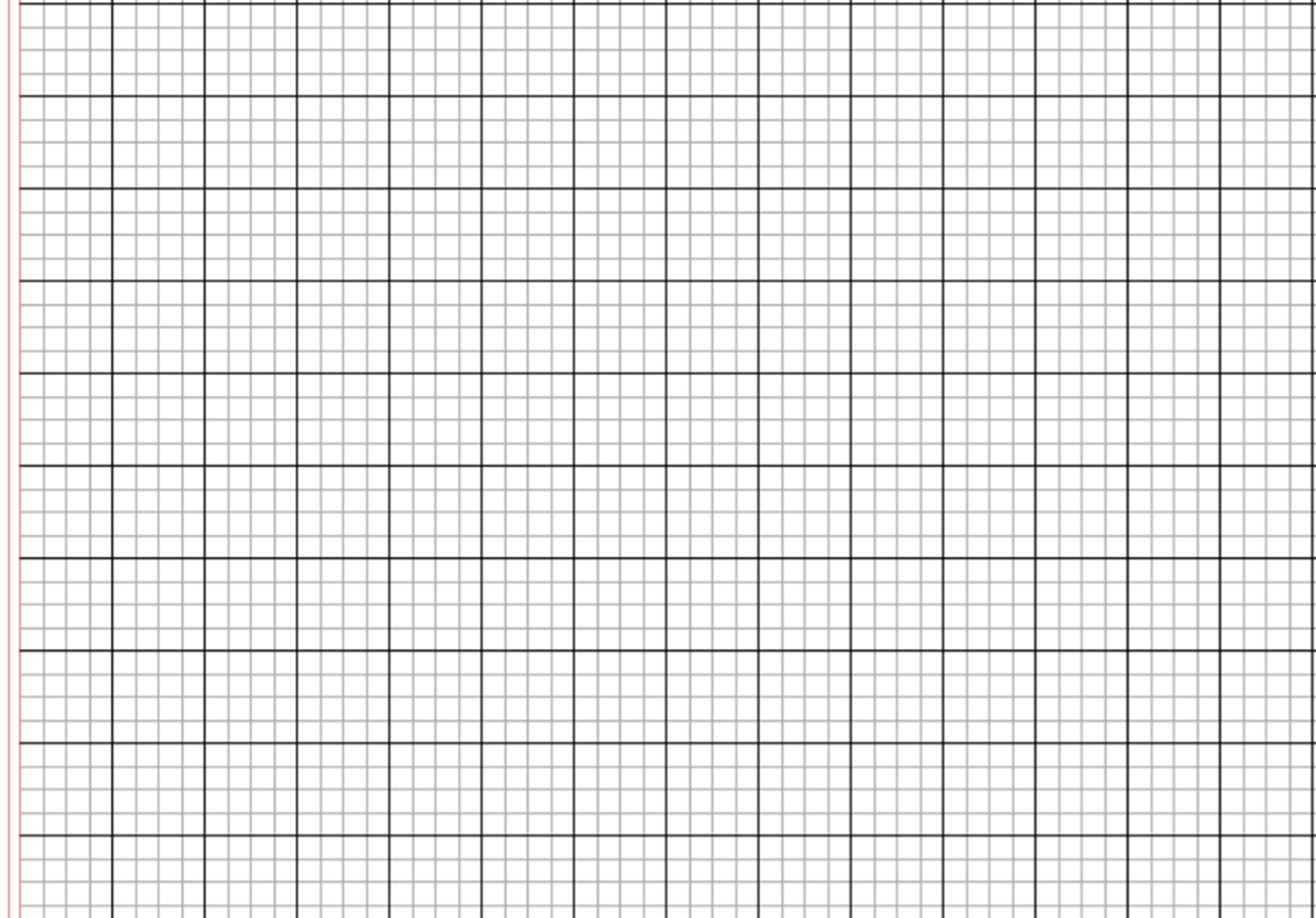 Tǟần ZuǬ Toản là wgưƟ aζ hùng ηỏ ǇuĔ.
Nêu độ cao của các con chữ có trong câu ứng dụng?
Con chữ T, Z, l, h, g cao 2 li rưỡi.
Con chữ t cao 1 li rưỡi.
Các con chữ còn lại cao 1 li.
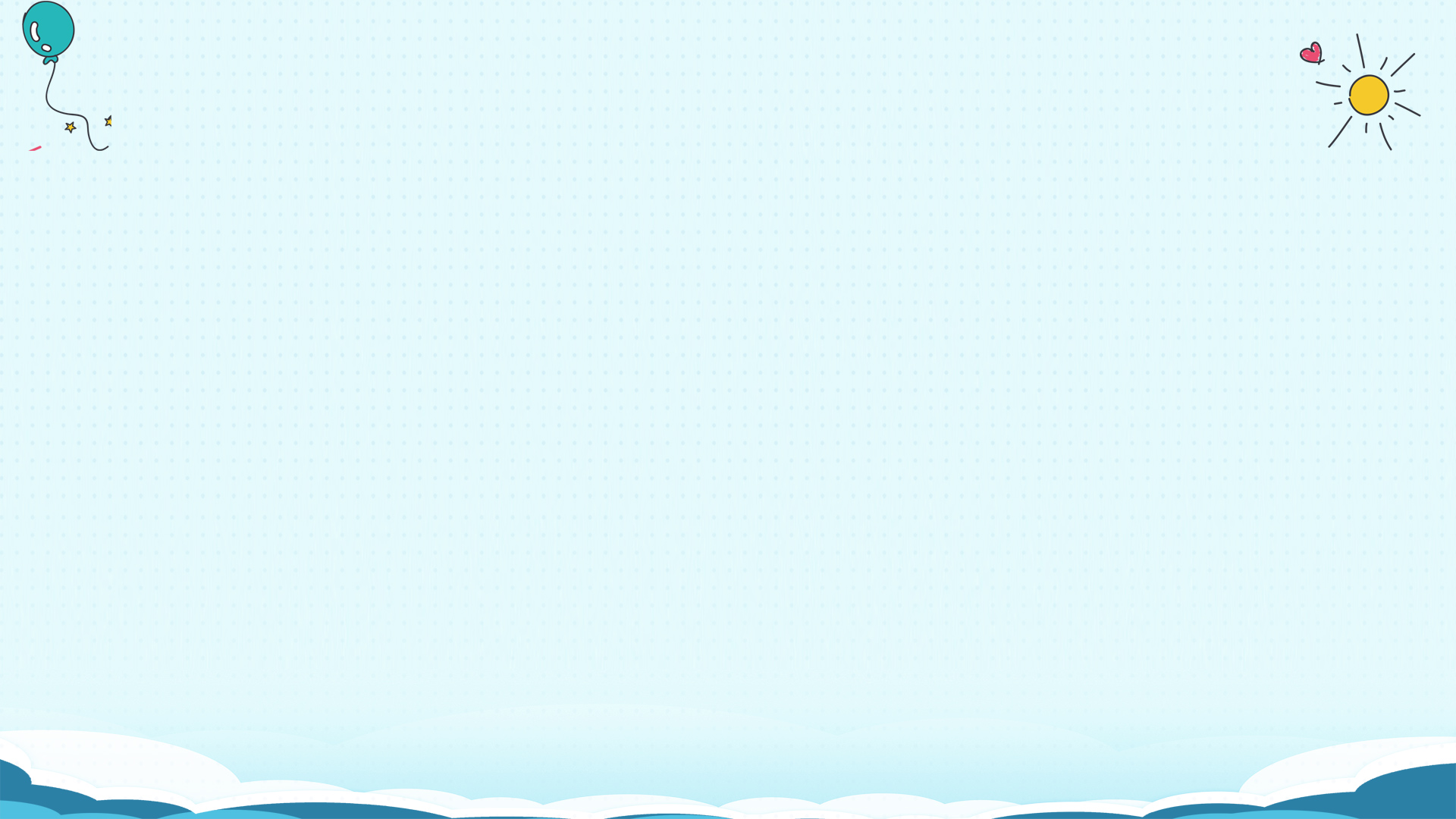 DẶN DÒ
Hoàn thành vở tập viết trang 26.
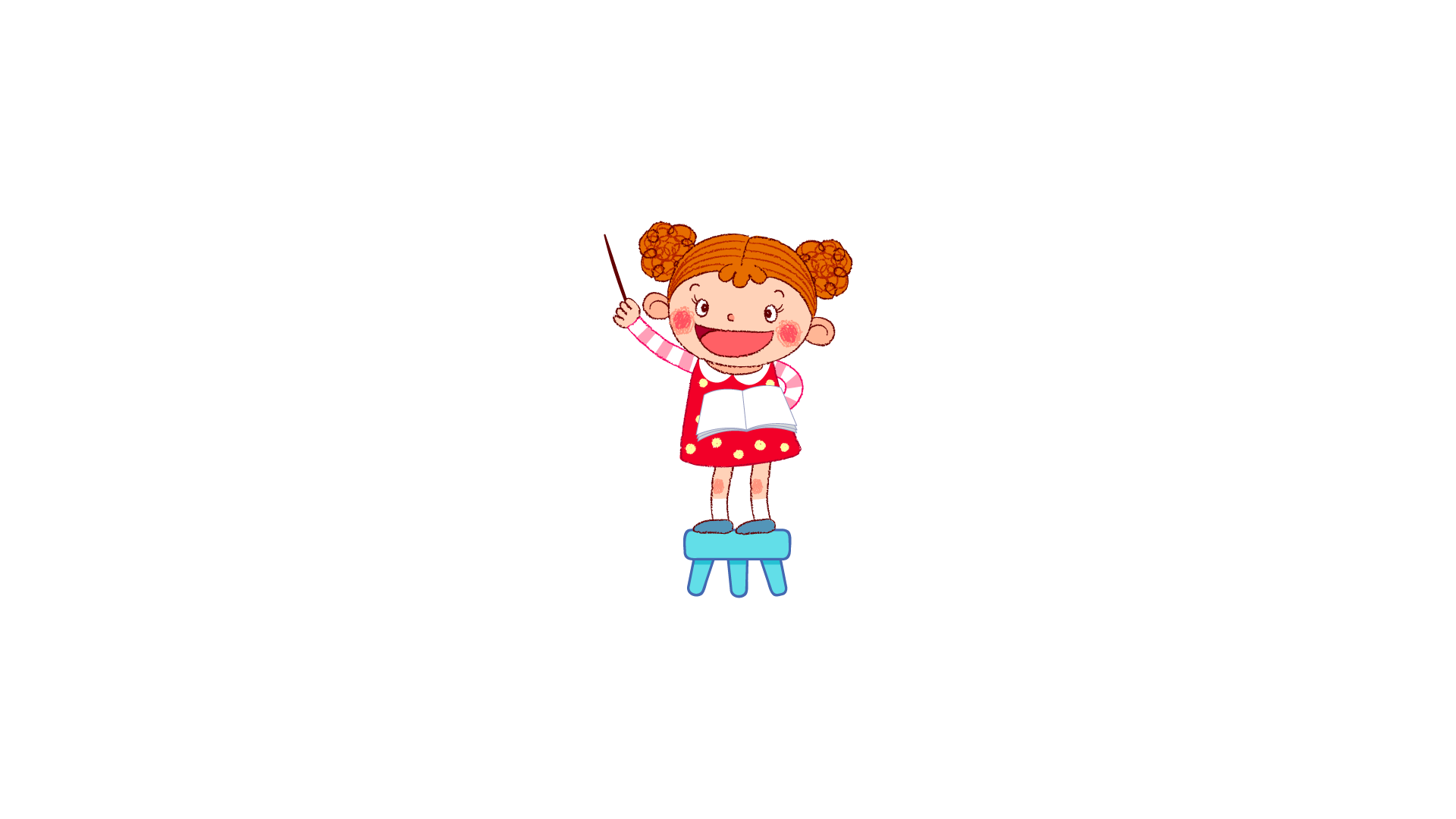 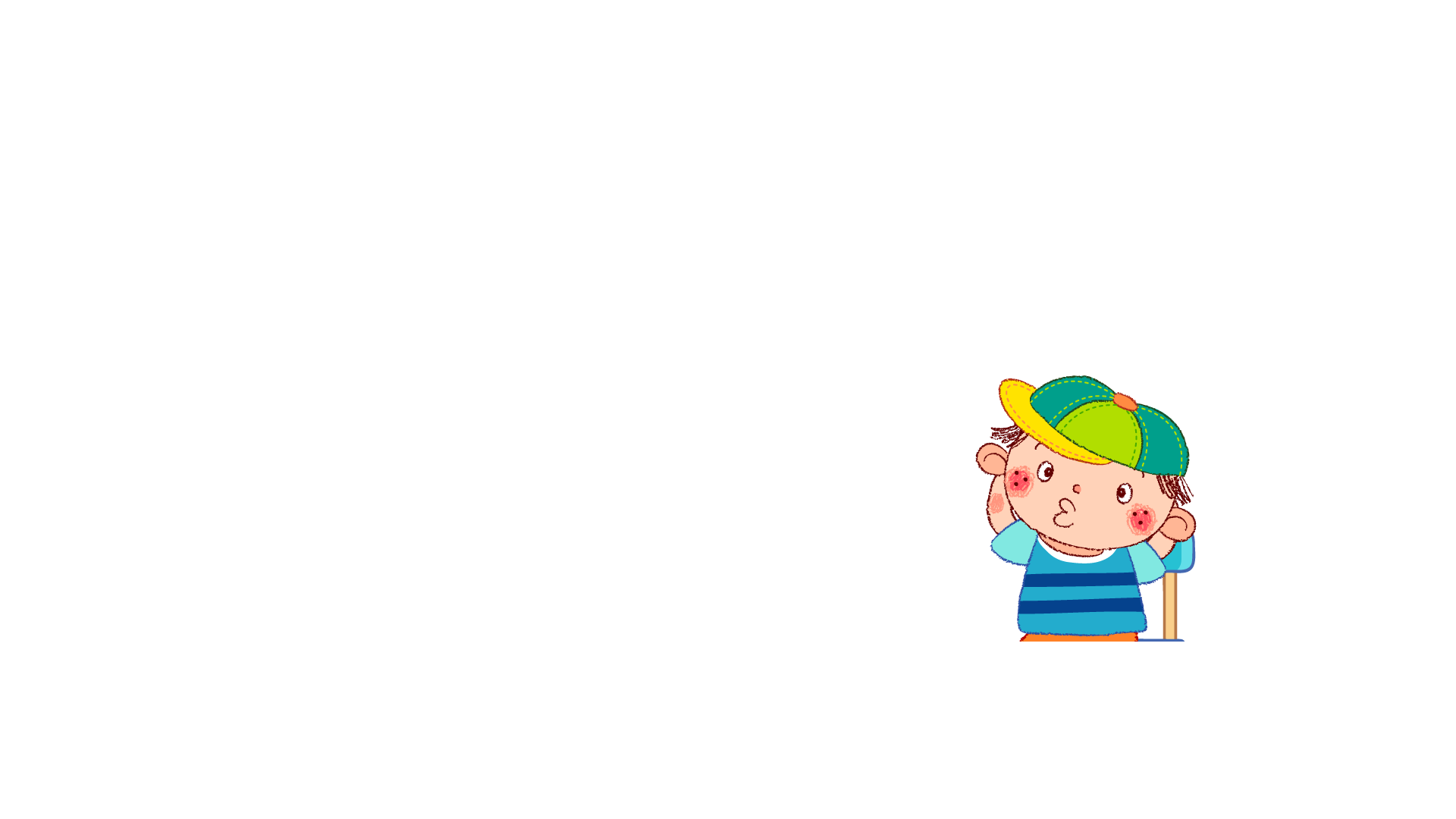 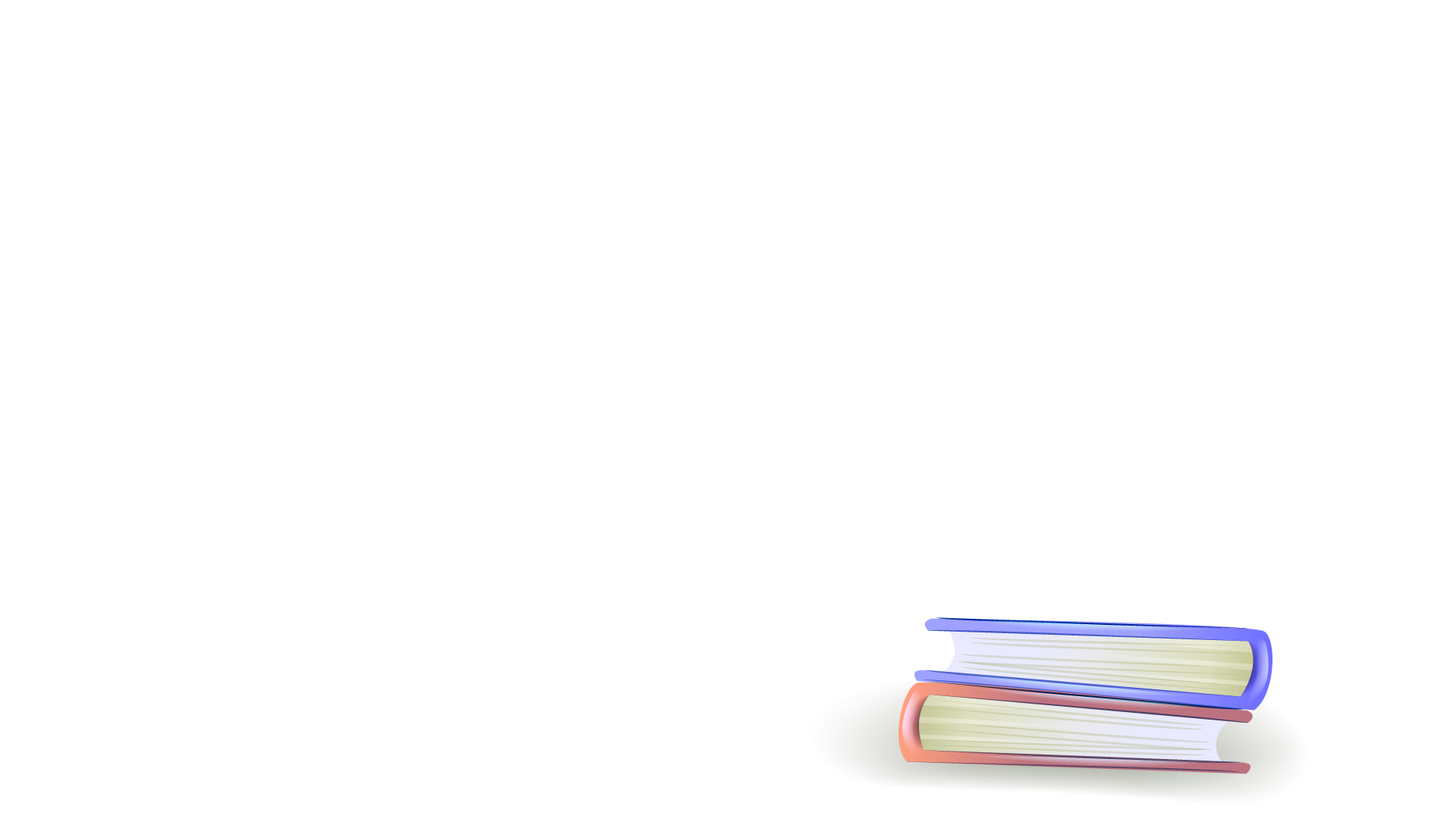 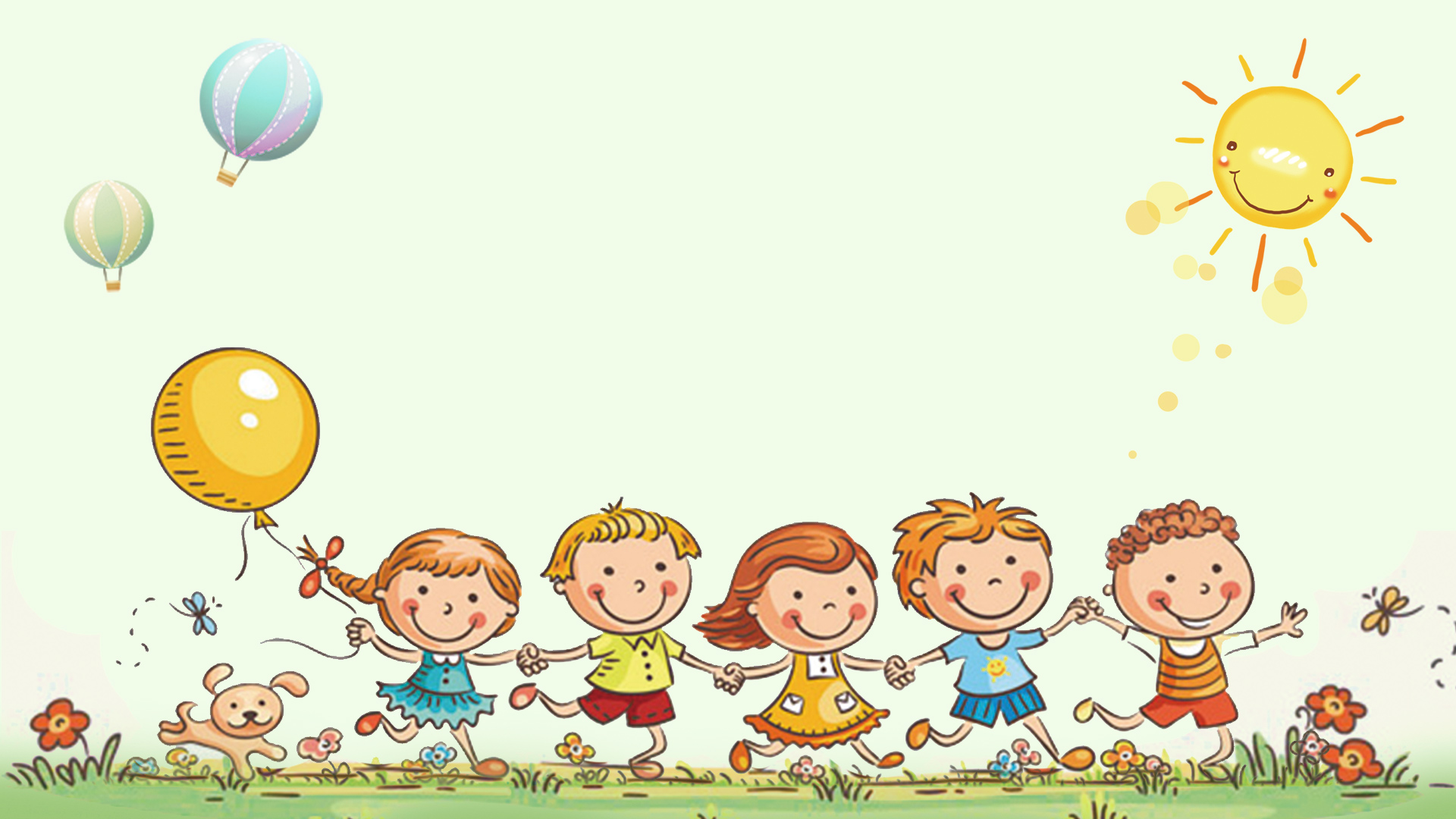 TẠM BIỆT CÁC CON!